«Хвостатая» викторина
Отгадай животное по его хвосту
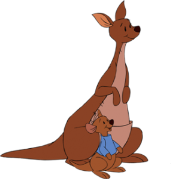 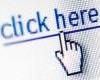 Здравствуйте, ребята! Будем знакомы: мама Кенга и кроша Ру. Крошка Ру учится познавать окружающий нас мир. Помогите ему ответить правильно на задаваемые вопросы. А заодно и себя проверьте. 	Прочитайте заданный вопрос, мысленно ответьте на него и проверьте себя, нажав на один из предложенных вариантов ответа. Если ответ правильный, появится картинка и стрелка перехода на следующий слайд          . Ответив на все вопросы, можно еще раз вернуться в начало викторины по значку      . Выйти из нее вам поможет иконка       .
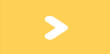 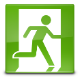 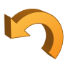 Этому замечательному прыгуну его хвост помогает держать равновесие
Ой!
Дятел
Кенгуру
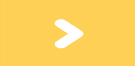 Перья из хвоста этой птицы индейцы носят на голове
Орел
Ой!
Павлин
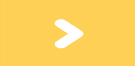 Это ночное животное спит, обмотав голову хвостом
Ой!
Сова
Лемур
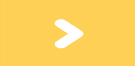 На хвосте этого представителя семейства кошачьих есть пушистая кисточка, а в ней острый коготь
Лев
Ой!
Гепард
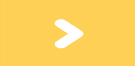 Для этого речного строителя его хвост является и рулем, и веслом, в нем же он накапливает жир на зиму
Ой!
Сом
Бобр
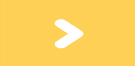 Он в известной сказке потерял свой хвост
Ой!
Волк
Ослик Иа
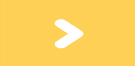 Хвост у этой птички раздвоен на конце, как фрак
Ласточка
Колибри
Ой!
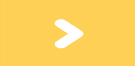 Эта птица может лазать по стволам деревьев вперед хвостом
Дятел
Ой!
Поползень
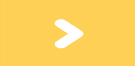 Этот прыгучий зверек имеет голову зайца, туловище и передние лапы мыши, задние лапы – птицы, а хвост - льва
Тушканчик
Ой!
Опоссум
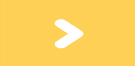 Его хвост помогает ему охотиться. Мощным хвостом это животное  сбивает жертву с ног, подбрасывает вверх и ловит пастью
Крокодил
Ой!
Лев
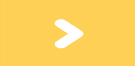 Очень подвижная птичка, которая, даже отдыхая, постоянно помахивает своим хвостом
Ой!
Ласточка
Трясогузка
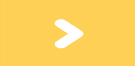 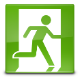 Эта птица «поет хвостом». А песня напоминает блеяние ягненка: «Бе-е-е». За это свойство птица получила прозвище «лесной барашек»
Бекас
Павлин
Ой!
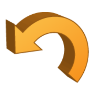 Информационные источники
Аствацатуров Г.О. Технологический прием «Анимированная сорбонка» – http://www.it-n.ru/communities.aspx?cat_no=13748&d_no=222265&ext=Attachment.aspx?Id=97001
Бекас http://naturelight.ru/photo/2009-07-02/22840.jpg 
Белка http://img1.liveinternet.ru/images/attach/c/2/69/537/69537782_11.png 
Бобр http://cdn11.img22.ria.ru/images/49912/54/499125412.jpg 
Вопросы викторины - Интеллектуальный марафон в школе. 5-11 кл. /Авт.-сост. Т.В. Хуртова. – Волгоград: Учитель, 2008. -265 с. –ISBN 978-5-7057-1399-8
Два кенгуру http://farm4.staticflickr.com/3621/3441528382_58049a84fc_b.jpg
Крокодил http://wildfrontier.ru/wp-content/uploads/2014/09_20/4.jpg 
Ласточка http://www.tepid.ru/images/barn-swallow-3.jpg 
Лев http://www.bigcatfiles.info/wp-content/uploads/2012/02/senegal_lion_01.jpg 
Лемур http://www.zoo-ekzo.ru/sites/default/files/styles/large/public/lemur_catta.jpg?itok=P9gAH5OE 
Мама Кенга и Крошка Ру  http://vignette1.wikia.nocookie.net/winniepooh/images/8/89/Kanga_roo.png/revision/latest?cb=20141201160517&path-prefix=ru
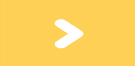 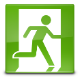 Информационные источники
Орел https://encrypted-tbn2.gstatic.com/images?q=tbn:ANd9GcT2HdTC3T-OQdIBiQfJ6NsGheDbBMEq5UyUMPBgp6wdFFpEy_I0 
Ослик Иа https://www.stihi.ru/photos/mur777.jpg   
Павлин http://img-fotki.yandex.ru/get/9118/47407354.c14/0_126715_6d5997fe_orig.png 
Поползень http://zlapteva.35photo.ru/photos/20101203/205481.jpg
Трясогузка http://priroda-vokrug.narod.ru/images/0/239.jpg 
Тушканчик http://animals-wild.ru/uploads/posts/2011-11/1320863238_dipus_sagitta1.jpg 


Благодарю моего учителя, ведущего мастер-класса :  учителя начальных классов Фокину Лидию Петровну
http://linda6035.ucoz.ru/
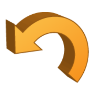